Financial Literacy for Young Professionals
Sponsored by MOCPA Wealth and Asset Management Committee
Course Content
Managing Your Cash Flow
Taxes
Housing
Transportation
Credit Scores
Credit and Debit Cards
Bank Accounts
Life and Disability Insurance
Retirement Accounts
Investment Education
[Speaker Notes: By the end of this course the participant should be able to make key financial decisions impacting their life. For example;
What am I spending my money on and how to prioritize these expenditures.
How to invest my savings and retirement funds to best achieve my goals and objectives.
Understand basic financial products like credit/debit cards, insurance, and bank accounts and how best to use them.
4.   How to evaluate and make decisions on major purchases like a home or car.]
Understanding My Cash Flow
Managing Cash Flow
What is Cash Flow and Why is it Important?
Benefits
Long-Term Financial Success
Financial Freedom
Reduce Stress and Anxiety
Priorities
“Pay Yourself First” – Savings
Non-Discretionary Spending
Discretionary Spending
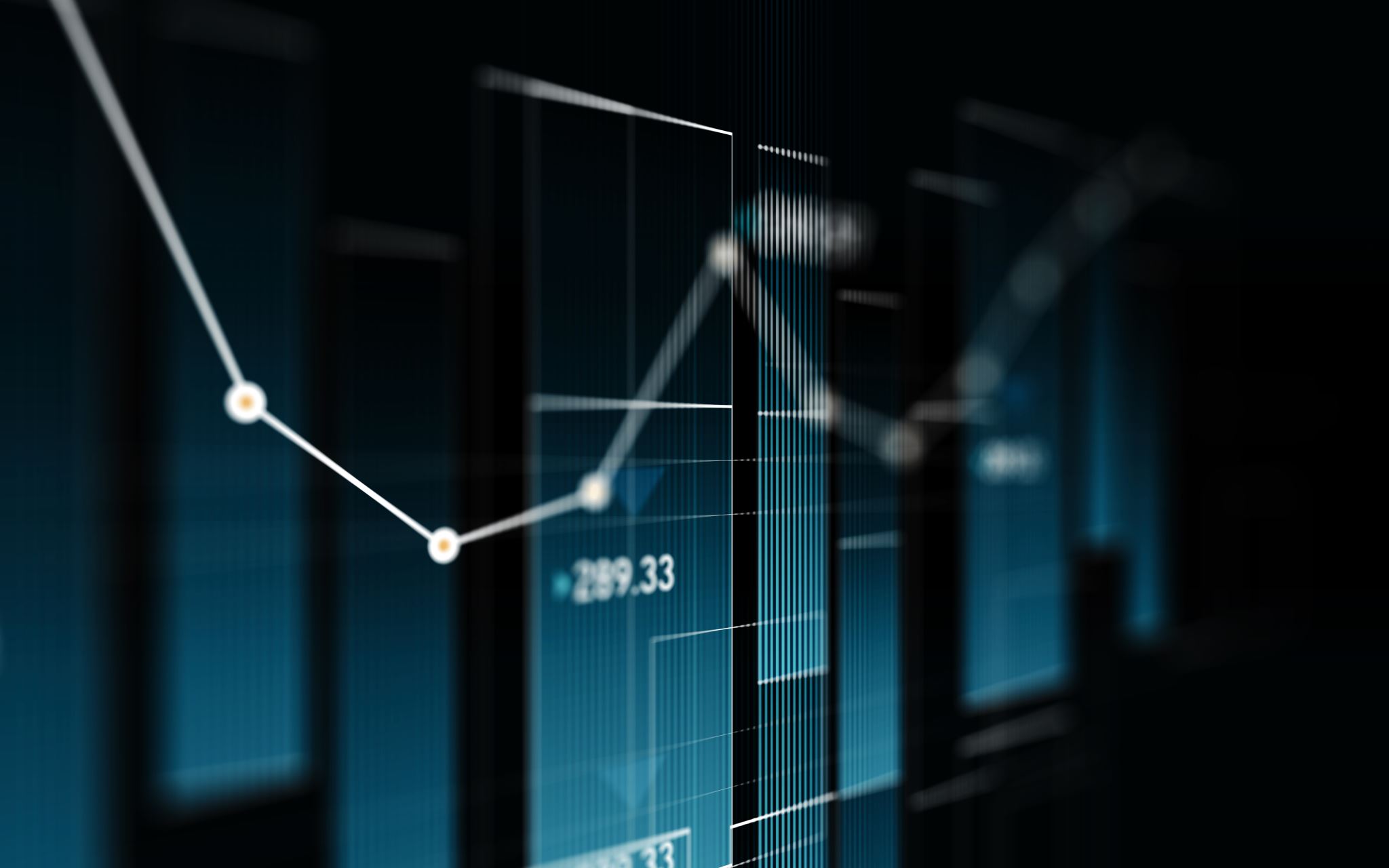 [Speaker Notes: Instructor Notes, Tips, and Resources
Living beyond your means is not simply spending more than you earn.  It is spending money that should be allocated to your retirement accounts and emergency funds.
Aligning Finances with Values  
Online Banking:
Direct Feed
Automatic Categorization
Third Party Options
Mint.com
Personal Capital
Audit subscriptions]
Basic Cash Flow Considerations
Set Your Priorities
Savings
Rainy Day fund, major purchases (car, vacation, etc.), financial independence
Non Discretionary Spending
Rent, car payments, student loan payments, taxes, credit cards, utilities, etc.
Discretionary Spending
Entertainment, dining out, Starbucks, groceries, gifts, clothing, etc.
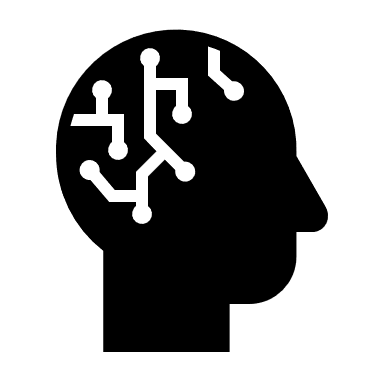 Exercise: Cash Flow Template
[Speaker Notes: Example: Mona and Morice C Patton
$100 Exercise and Cash Flow Worksheet]
Taxes
We All Have a Partner
Gross vs Net earnings
Tax Types
Income
FICA (SSA)
Medicare
Sales
Personal Property
Social Security and You
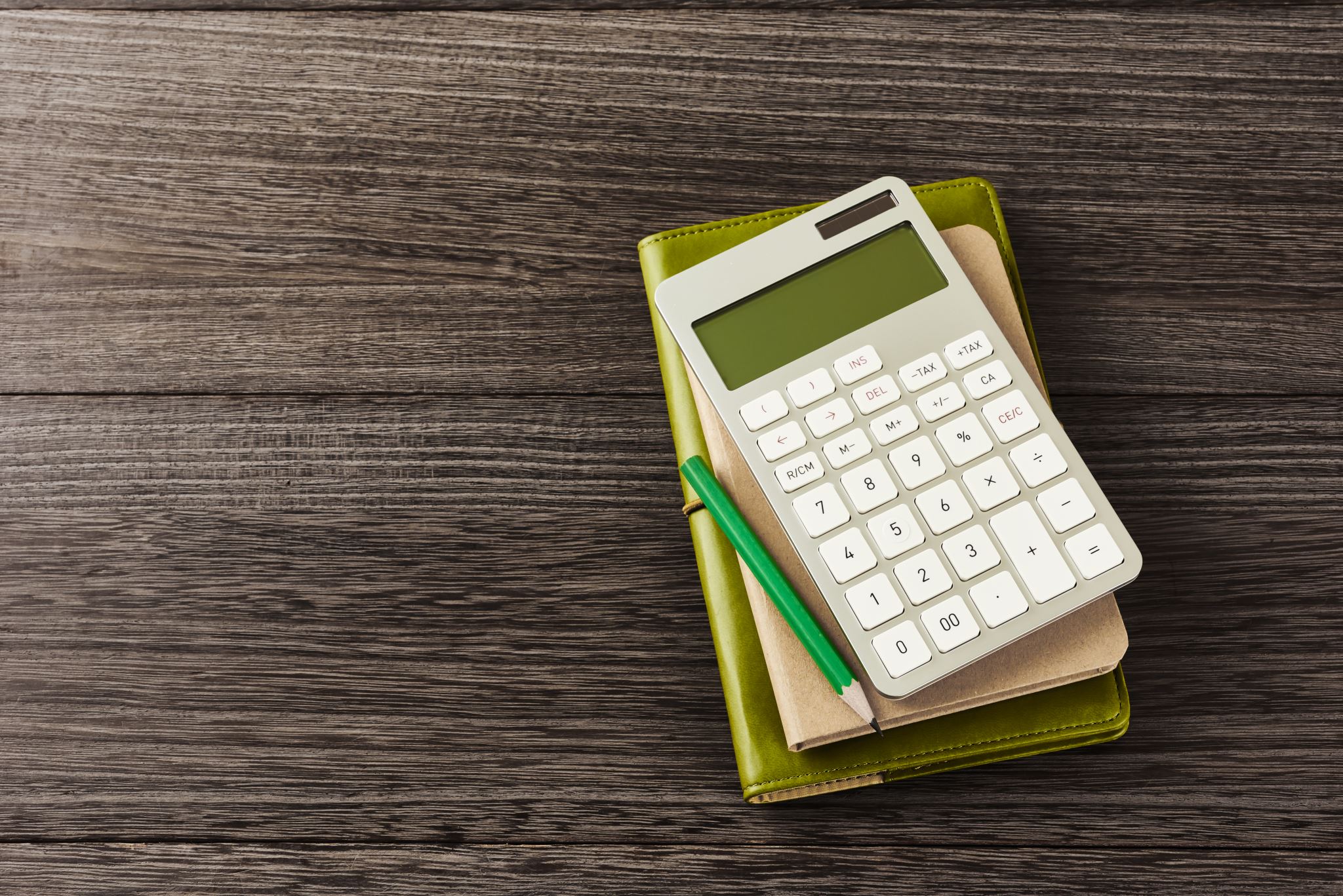 [Speaker Notes: Example: Mona and Morice C Patton (New)  $100 exercise to show how much of gross pay goes to taxes.  Continuation of the Cash Flow Exercise
 Could be a great way to transition between categories. Run the $100 example as it will show how much things cost and taxes
 Refer back to $100 exercise or continue on here, like a threaded exercise?
Instructor Notes, Tips, and Resources
Understand what you make in salary is not what you have to take home and try to live on.]
Housing
Considerations
Lifestyle Expense vs. Investment
Nonfinancial Considerations: Flexibility, Mobility, and Family
Financial Considerations:
Deposit or Down Payment
Recurring Costs
Closing Costs
Tax Impact
Principal and Interest
Insurance
[Speaker Notes: Example: Mona and Morice C Patton Use Calculator 
Use 3 different choices and show what life looks like: rent, regular home, and max out budget home. Breakdown expenses and show free cashflow to discuss which lifestyle they want.  Compare and contrast lifestyle of 3 couples all make same $ but one rents, one bought modest home, and one went to the max. Aka show them house poor and discuss as group 
Instructor Notes, Tips, and Resources (NEW)
Dinkytown.com 
Variety of financial tools including rent vs. buy calculator.
Buying a home that you plan to live in is not an investment, it is an expense!!!
Freddie Mac/Fannie Mae recommend housing expenses less than 28% gross income, total debt payments between 30-40% gross income
Understand that the amount you are preapproved for may not line up with the amount of house you can actually afford. Take average monthly saving and spending into account to determine the actual monthly payment.]
Affordability
How much can you afford?
Maximum ratios
Lender guidelines for home purchase:
- 25% of after tax income on housing
- Housing Expense Ratio: Principal, interest, taxes and mortgage insurance should be less than 28% of your monthly gross income.
- Debt to Income Ratio: Housing expenses, care loans, credit cards, student loans, alimony and child support should be less than 45% of your monthly gross income.
Exercise: Rent Vs Buy
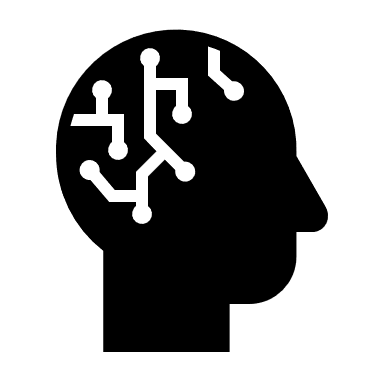 [Speaker Notes: Instructor Notes, Tips, and Resources (NEW)
Smart Asset Demonstration
Ability to itemize and take deductions of interest paid for mortgage as well as property tax paid to local and state governments.]
Transportation
Lifestyle, Transportation, and You
Before buying or leasing a car, it is helpful to consider the type of vehicle needed
Climate
Features needed vs. desired
How will you look driving?
Buy/Lease? New/Used?
Buy vs. Lease
Sum of costs for owning a vehicle include both fixed and variable
Leases good for:
Financially stable
Can’t afford large downpayment
Enjoy changing cars every few years
Do not plan on driving excessively
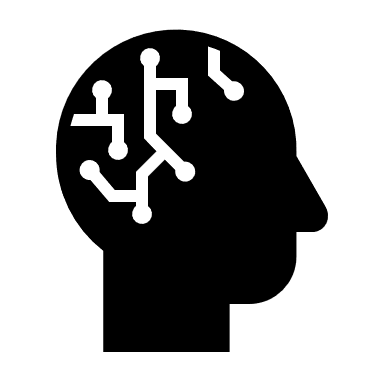 Exercise: Buy vs lease
[Speaker Notes: Example: Mona and Morice C Patton
https://www.edmunds.com/tco.html 
compare cost of ownership for 3 cars – luxury, mid sedan, and 3 year used
Instructor Notes, Tips, and Resources
Multitude of buy/lease calculators are available on the internet.
Based on current deprecation rates, new vehicles lose more than 20% of their value within the first 12 months of ownership. For the next 4 years, expect a 10% annual decrease in the value of your car.]
Credit Scores
Introduction to Credit Scores
What is a Credit Score?
Scores range from 300-850
What is Your Credit Score?
You can check your history annually for free at www.freeannualcreditreport.com 
Rating Agencies
TransUnion
Experian
Equifax
[Speaker Notes: Example: Mona and Morice C Patton Build their Credit
Cost of loan at different credit scores example (could have participants write down guess of extra interest costs over life of loan)
Instructor Notes, Tips, and Resources
Credit Score A number that represents an individual’s creditworthiness. The higher your score the more likely you are to obtain loans at favorable rates
Checking your credit score through the credit bureau will not affect your score
Credit quality may impact your ability to get a job!
Impact Areas: Credit Application, Rental Application, and Job Application]
Credit Score
Interest paid on a $200,000, 30-year mortgage
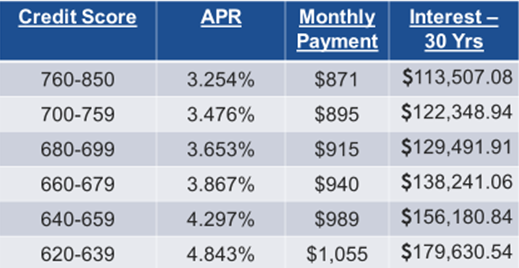 Understanding Credit Score Factors
35% Payment History (need 1 account open for 6 months)
30% Amount of Debt/Debit Limit Ratio
15% Length of Credit history
10%Types of Credit (Installment debt weighed heavier than revolving debt)
10% New Credit (Trying to open too many accounts)
Ways to Build Your Credit Score
% of Debt to Line Available
Paying on Time
Impact of Applications
Periodic Reviews
Credit Building Tools (pros and cons)
Credit Freeze
Credit and Debit Cards
Credit Card Fundamentals
Selection
Credit cards are a tool to build and maintain credit score – pay off monthly balances
Credit cards provide layer of protection for disputed or unauthorized charges. 
Zero liability for fraud
Tips for Selection
Low APR
Weight benefit of fee vs no annual fee card
Points Program (as long as low APR and annual fee)
Terms
Fees
Interest rates 
Pros 
Fraud protection, rewards, line of credit
Cons
High interest consumer debt – Buying things you don’t need with money you don’t have
Monthly interest charges
[Speaker Notes: Example: Mona and Morice C Patton Pay Down Credit Cards
Paying minimum of 4% on $5,000
At 18%, you would have $2,916 in interest, 12.5 years to pay off 
At 27%, you would have $6,229 in interest, 17.25 years to pay off

Credit cards are good when used in moderation. If you are carrying a balance on a credit card it is usually better to pay that balance off given the high interest rate compared to adding to savings or investing.]
Debit Card Fundamentals
Cash Replacement
Access to your checking or savings account(s)
Better for those with high credit card debt or trouble controlling spending.
No possibility of interest charges
Some experts say do not use ever
Overdrafts
$35 if you go over your balance at most major banks
Overdraft protection allows you to buy the item while incurring fees from your bank.
[Speaker Notes: Instructor Notes, Tips, and Resources
Remember, every dollar you spend comes directly out of your account, so keep a cushion in your account.
Review all account activity for irregularities and watch your balance!
How would you like a $40 cup of coffee?
Overdraft protection offered by banks: May be asked to opt in – which gives permission for bank to charge you overdraft fees]
Understanding and Managing Bank Accounts
Types of Bank Accounts
Traditional Savings
Checking
Shop around for a bank that has all the features you want
Free checking
Overdraft protection
Sufficient number of ATMs in the area
Good customer service
If not free, low or reasonable fees for services provided
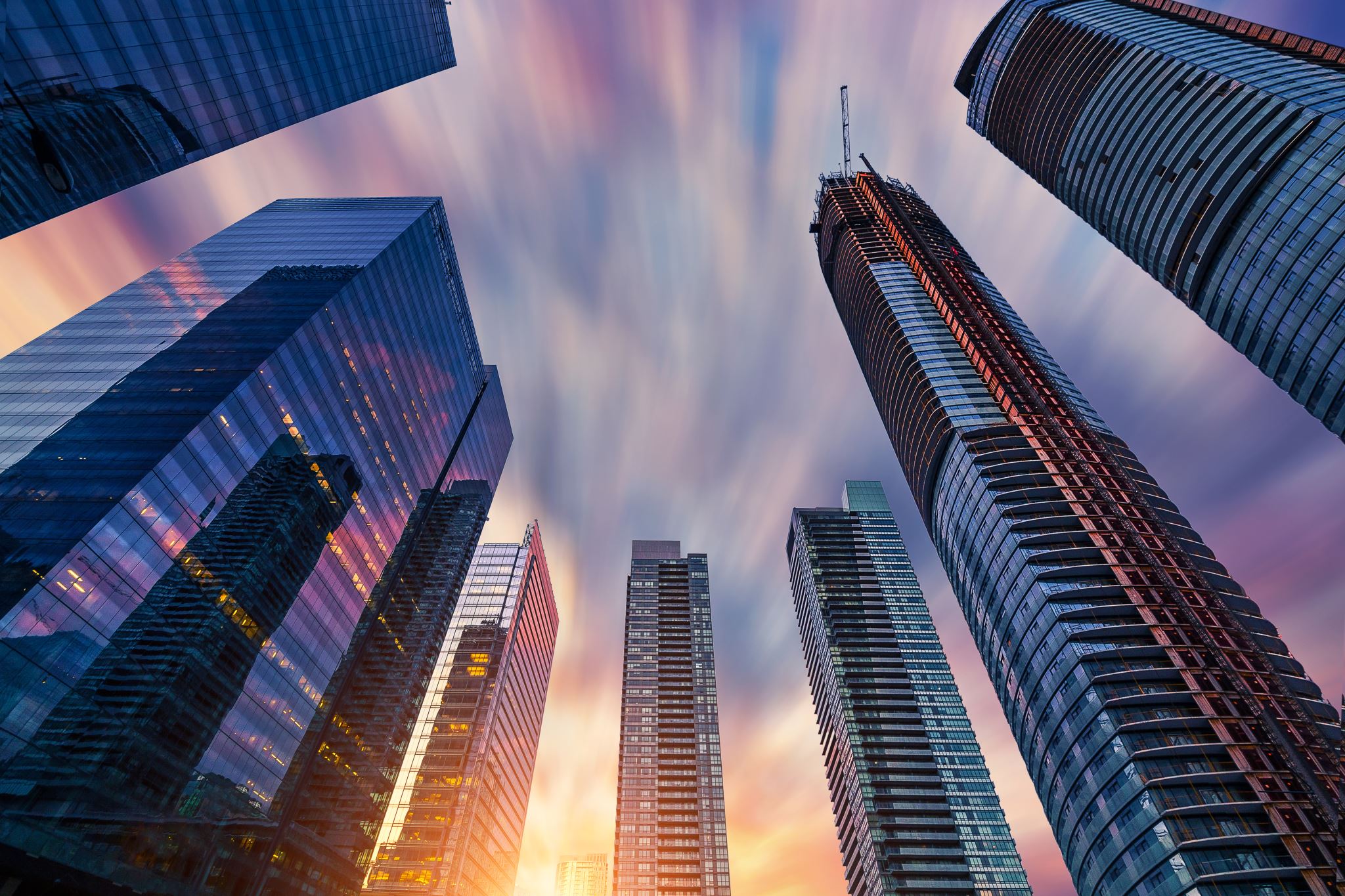 [Speaker Notes: Example: Mona   and Morice C Patton (New)
Cost of keeping an emergency fund vs having to utilize loans or pay the instant transfer fee each time you need $$. 
 
Instructor Notes, Tips, and Resources (NEW)
Mobile payment services aim to replace cash and cards by using your phone to pay. Each platform offers a different user experience. It mostly comes down to user preference on what service to use.]
Peer to Peer Money Transfers
Venmo
Sending money carries a standard 3% fee. These fees are waived if funded by a Venmo bank account, debit card, or balance
Transfer may take several days unless an instant transfer fee paid
Zelle – operated directly through and backed by banks
Allows for cash transfer instantly with no additional fees
Works directly with network of over 30 banks such as BoA, Cash, and CapitalOne
Apple Pay vs. Google Wallet vs. Samsung Pay
Features and Terms
[Speaker Notes: Example: Mona   and Morice C Patton (New)
Cost of keeping an emergency fund vs having to utilize loans or pay the instant transfer fee each time you need $$. 
 
Instructor Notes, Tips, and Resources (NEW)
What is Peer to Peer Money Transfer? Allow cash transfer using mobile device quickly – very popular now
Mobile payment services aim to replace cash and cards by using your phone to pay. Each platform offers a different user experience. It mostly comes down to user preference on what service to use.]
Life and Disability Insurance
Life Insurance
Why insurance?
Risk management. Primarily to assure your dependents or family member’s financial goals and objectives are met should you die prematurely
Temporary needs such as college education, paying off home or providing income stream to loved one, can be covered through term life insurance
Permanent needs such as paying estate taxes or leaving a legacy to children or charity can be covered through the use of permanent policies
Life Insurance (Cont.)
Cost
98% of term policies expire without paying out
First year commission of selling permanent policy is 60-120% of first year premium
Insurance companies historically invest in 70%-80% bonds. Low rates hurt profits which can drive up costs in  your policy
Term Vs. Permanent
Term covers your life for a specific time period
Vary from 5-40 years
Inexpensive way to manage risk, but low premiums expire at end of term
Goal is to match insurable need with policy length and value
3 types of Permanent (Whole, Variable, Universal)
Can be up to 8 times cost of term
Covers you as long as you pay premiums
Serves as a combination of risk management and asset management
Disability Insurance
What is it?
Pays salary if injured and cannot perform job
Why?
Young employee injury statistics
With no dependents, more important than life insurance
Employer vs. Individual Policy
Benefits paid under individually owned plan are not taxable
Impact on coverage needed
[Speaker Notes: Example: Mona and Morice C Patton 

Instructor Notes, Tips, and Resources
Life insurance as a risk management tool, not an investment vehicle
Agents selling permanent policies will often pitch them as both
Employers will often offer coverage in multiples of your base salary plus the chance to purchase additional group insurance
AICPA and State Societies offer excellent group coverage with reasonable premiums]
Retirement Accounts
Retirement Savings Fundamentals
Traditional vs. Roth?
Roth IRA/401(k)
After tax contribution
Money grows tax free and is withdrawn at retirement tax free
No required distributions at age 72
Traditional IRA/401(k)
Pre-tax contribution
Money grows tax deferred and is subject to ordinary income tax at time of withdrawal
Must start withdrawing at age 72
Which is best for me?
[Speaker Notes: Example: Mona and Morice C Patton 
Instructor Notes, Tips, and Resources
Include eligibility and limits information
It all comes down to taxes and time
Do you want to be taxed now or later?
Higher your tax bracket, the harder it is to justify a Roth
Do you expect to be in a higher tax bracket in retirement than you are in now?
Most people plan to be in a lower bracket in retirement
How long do you have before you have to start making withdrawals?
Long time frame, Roth may be better]
401k and IRA Comparison
[Speaker Notes: Instructor Notes, Tips, and Resources
401k vs IRA investing comes down to 2 things: Do you get an employer match and are the investment options at least decent?
If your 401k offers a match but is higher cost or does not have good investment options – save to get the match. Use your IRA for additional $$
Utilize this strategy also if you would like the freedom to invest in anything you want.]
Retirement Accounts General
How much to save?
Beneficiary Designations
Rule of Thumb
[Speaker Notes: Instructor Notes, Tips, and Resources
A target rate for retirement savings of 10-15% of gross (this can include employer contributions). Include info on amt that can be contributed to a 401k and to an IRA, $19,500 + employer match, vs $6000.]
Investment Education
General
The Objective
NOT merely to make money, but to achieve a specific goal. Understanding what you are saving for helps you better align your investments with your goal

The Perspective
Economic prosperity is certain only in retrospect – there is no such thing as a “sure thing”
Economic cycles are normative – There will never be a perfectly smooth ride
Risk and Return are two sides of the same coin – You cannot have one without the other
If the return is too good to be true, it probably is
Tips
Don’t put all your eggs in one basket. 
Understand your costs
Risk and reward are hand in hand
Discipline matters 
Never hesitate to seek out wise counsel as you develop investment plans
Work with a Fiduciary
[Speaker Notes: The perspective
Economic uncertainty is certain
The future cannot be predicted – You don’t know what you don’t know
Downturns are temporary

Exercise idea: show a list of companies that were the next best thing with high stock price or market cap. Then talk through how investors lost it all. Kodak, Pets.com, Enron, etc. 

Considerations
Diversify thoughtfully: Geographical locations, asset classes, economic sectors, etc. 
Understand your costs –  how is this person being compensated or what is the fee for the investment
Be cautious about taking on more risk than you need in order to achieve your specific goals. Hindsight is 20/20. For every Amazon there is a Pets.com. It is nearly impossible to guess which one will make it and which one wont until it is too late.
Discipline matters – understand your strategy and don’t be swayed by your emotions in periods of volatility.
Never hesitate to seek out wise counsel as you develop investment plans
Fiduciary: Someone that must act in the best interest of their client. Must disclose any conflicts of interest]
Other Investment-Related Considerations
Rule of 72
Everyone participating in this program is a potential millionaire!
72/Rate of Return = Number of Years it will take to double your money
At a 10% rate of return, $1 doubles about every 7 years
Example: 
Individual age 24
Works until age 66 (42 Years)
6 doublings
$1 → $2 → $4 → $8 → $16 → $32 → $64.  
How to Select an Advisor
www.finra.org/brokercheck 
Conflicts of interest
Understand how the advisor is compensated and weight the cost vs benefit
[Speaker Notes: Example: Mona and Morice C Patton
Instructor Notes, Tips, and Resources (NEW)
At this age, we need to stress the importance of consistent savings. If the market does drop, it gives those in the market for the long term to buy the market at a discount.
Make sure to ask about costs. How are they compensated? Is this similar to others? If you charge a premium, what premium services do I receive? 
Beware of your friend who becomes the insurance sales person. Anyone can call themselves an advisor. Make sure you actually need what is being offered. Spend time asking questions, ask your parents or other advisors, and google the pros/cons.]
Asset Allocation 91.5%
Market Timing 1.8%
Security Selection 4.6%
Other 2.1%
The Importance of Assets Class/Style
What is Asset Allocation?
The distribution of an asset pool among asset classes (stocks, bonds, cash).
The Primary Factor in Performance Variability over Time
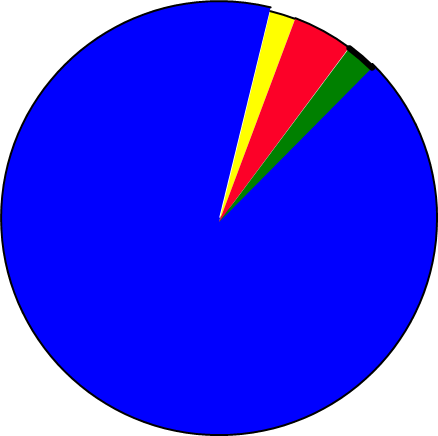